1D simulation for complex object
SimInTech as universal integrated developer platform for 1D simulation in design process and different industry
ЗVS, LLS
2024
SimInTech as simulation platform
Dynamical simulation software in technical systems «SimInTech» is computer aided engineering (CAE) for 1D simulation in different industries
Software for science and engineering simulation.
Provide:
Complex 1D simulation for thetical systems with different physical process.
FBD diagram programming language for developed a control systems software with a auto generation  a source code for different computer platform.
Usage:
R&D for technical system in different industries.
Design and develop for control systems.
Digital tweens.
Education for Automate control theory.
Main competitor:
MATLAB Simulink, Siemens Amesim, ANSYS SCADE
Hydraulic
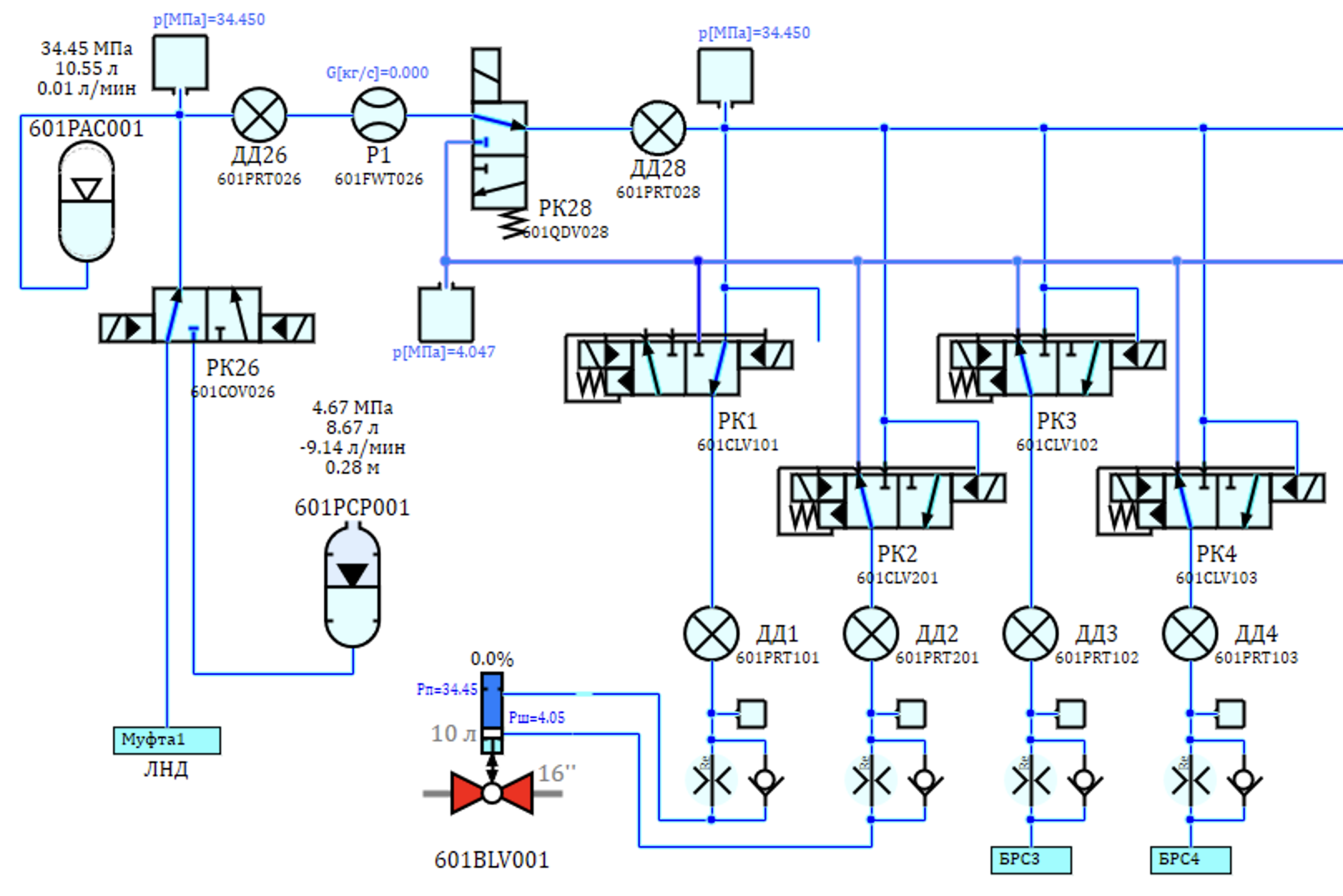 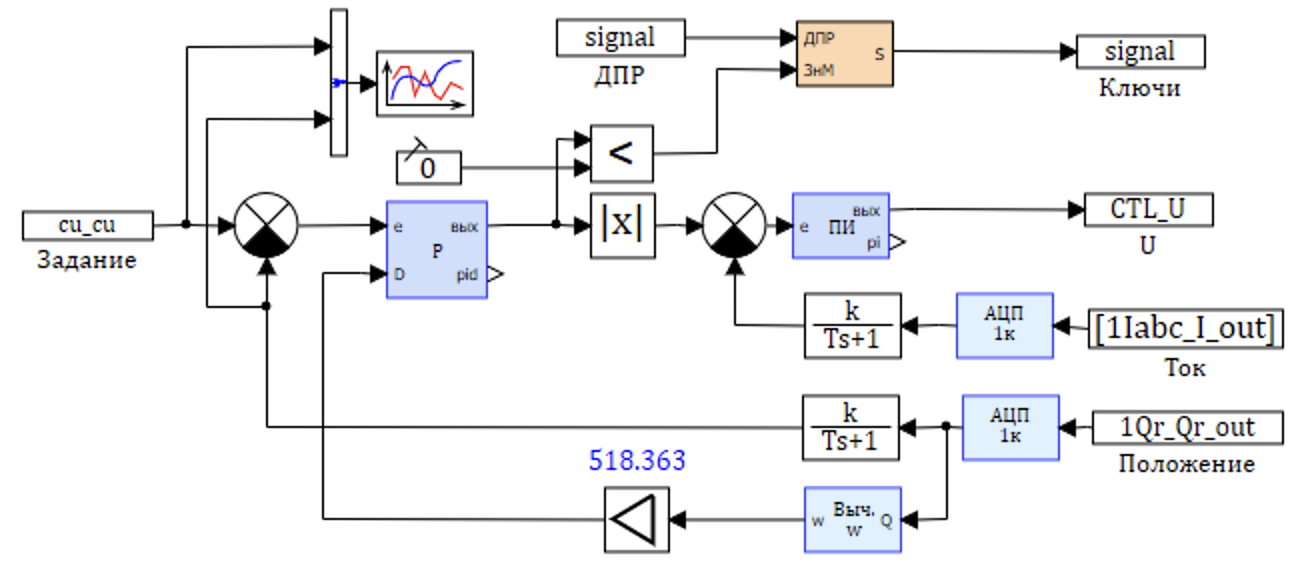 CS
electric
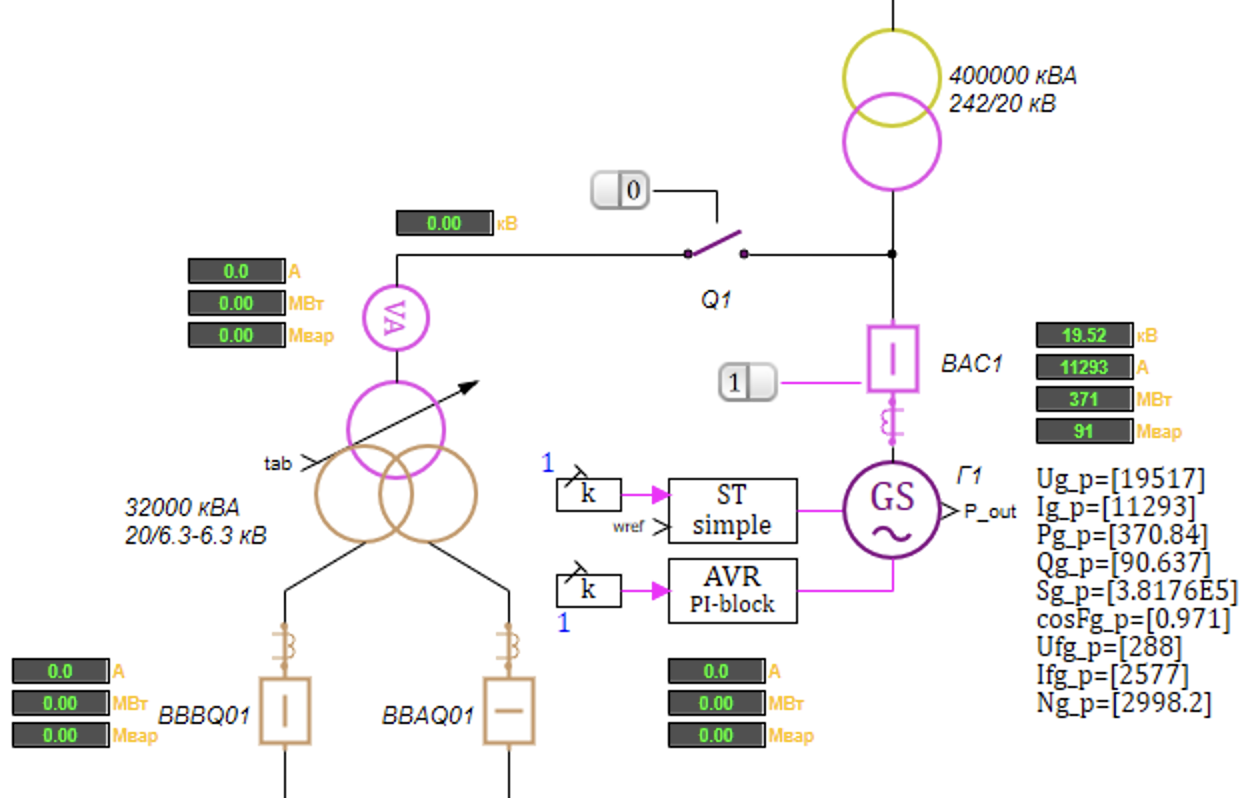 mechanic
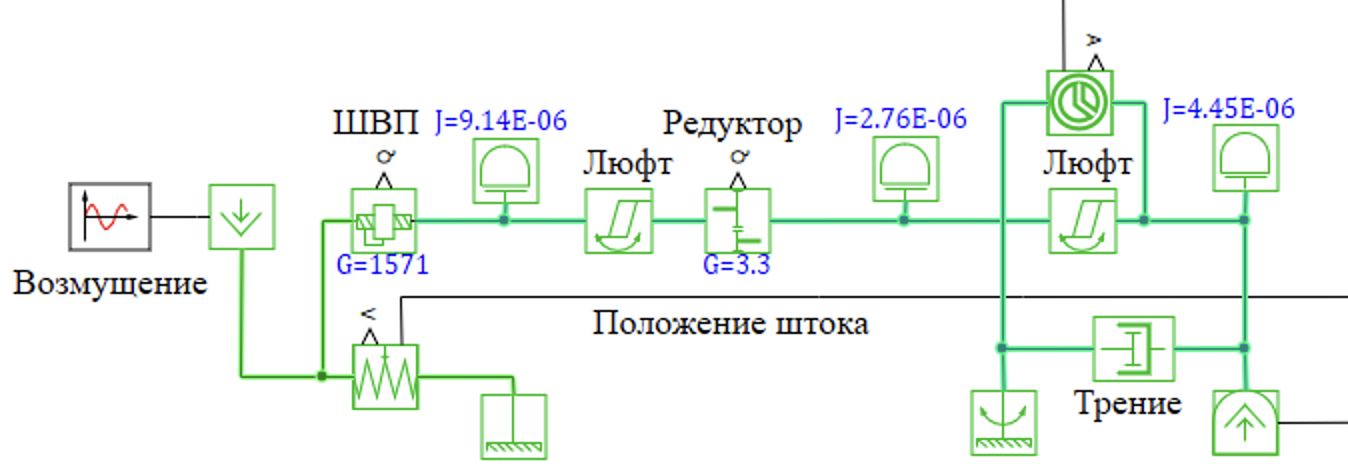 2
1D simulation in SimInTech
SimInTech  converts a science knowledge and a empirical experience to engineering tool for design and develop technical systems
Science knowledge
1D Core
Mathematical description
of physical process
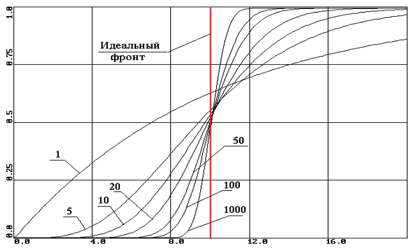 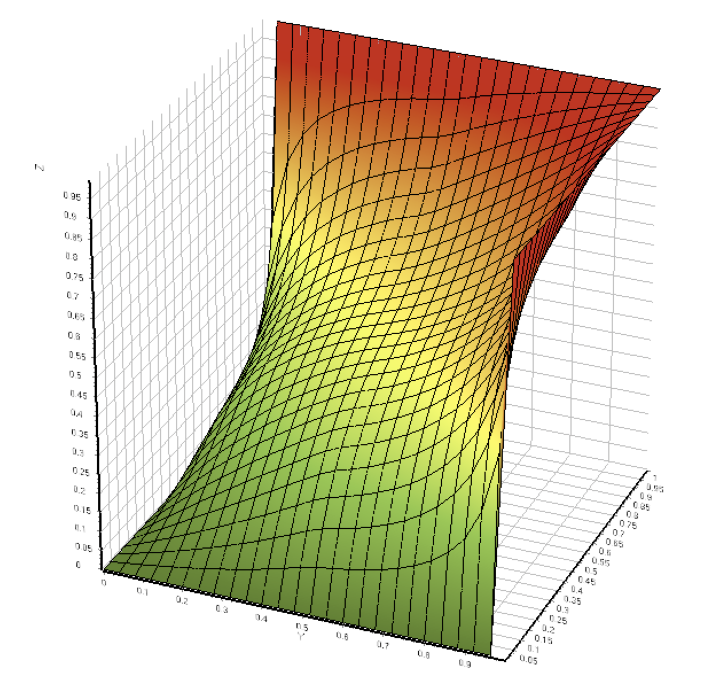 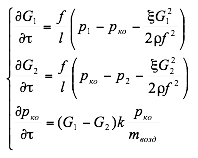 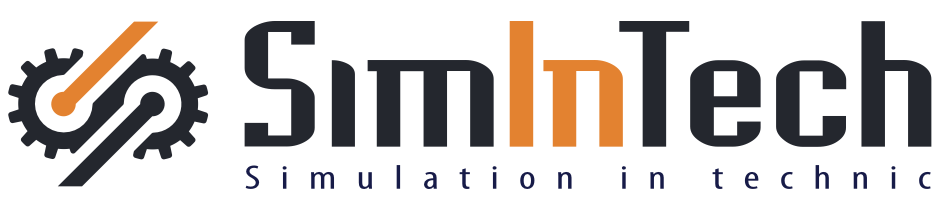 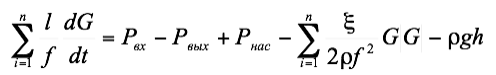 Mathematical model libraries of technical systems components
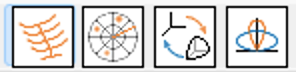 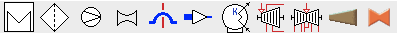 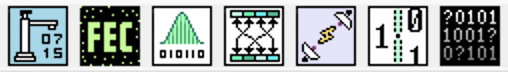 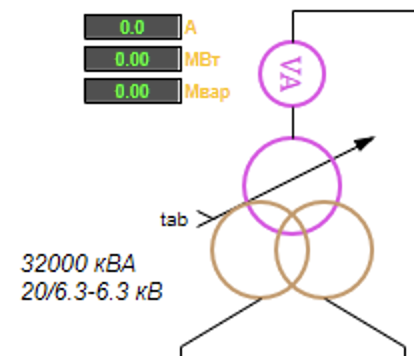 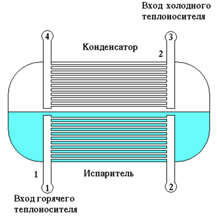 elemets
 library
20%
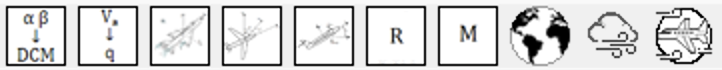 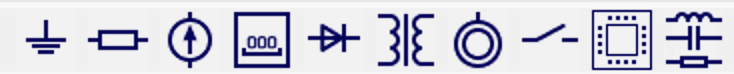 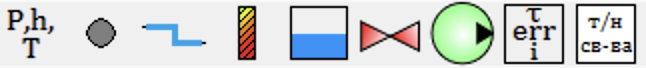 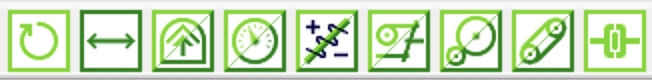 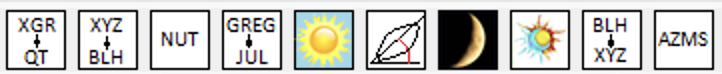 system simulation
Multi-physics 1D simulation
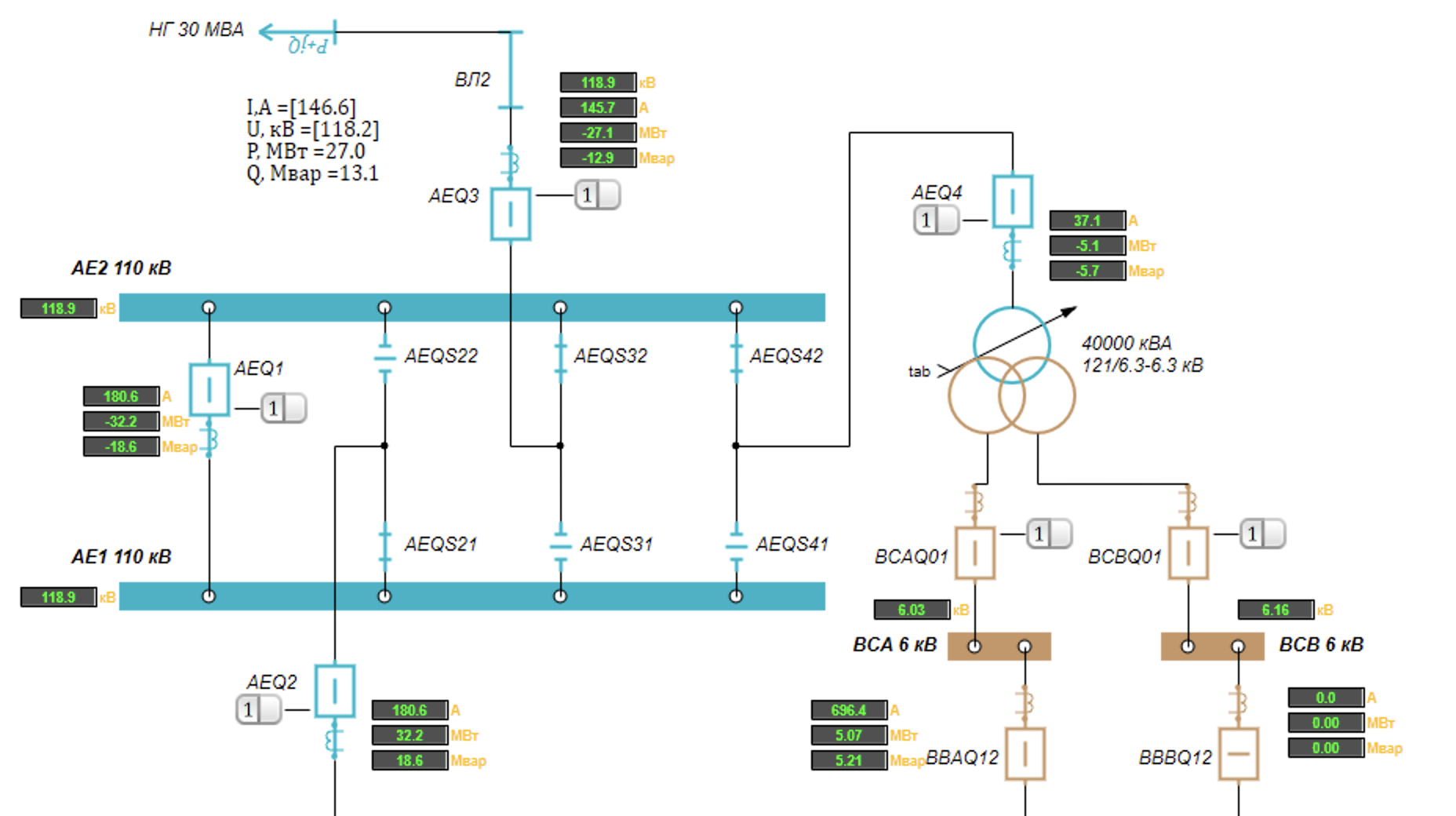 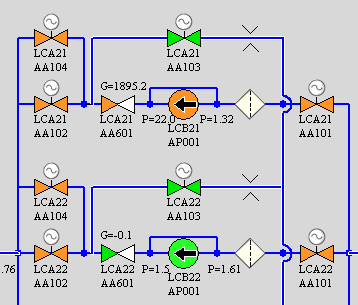 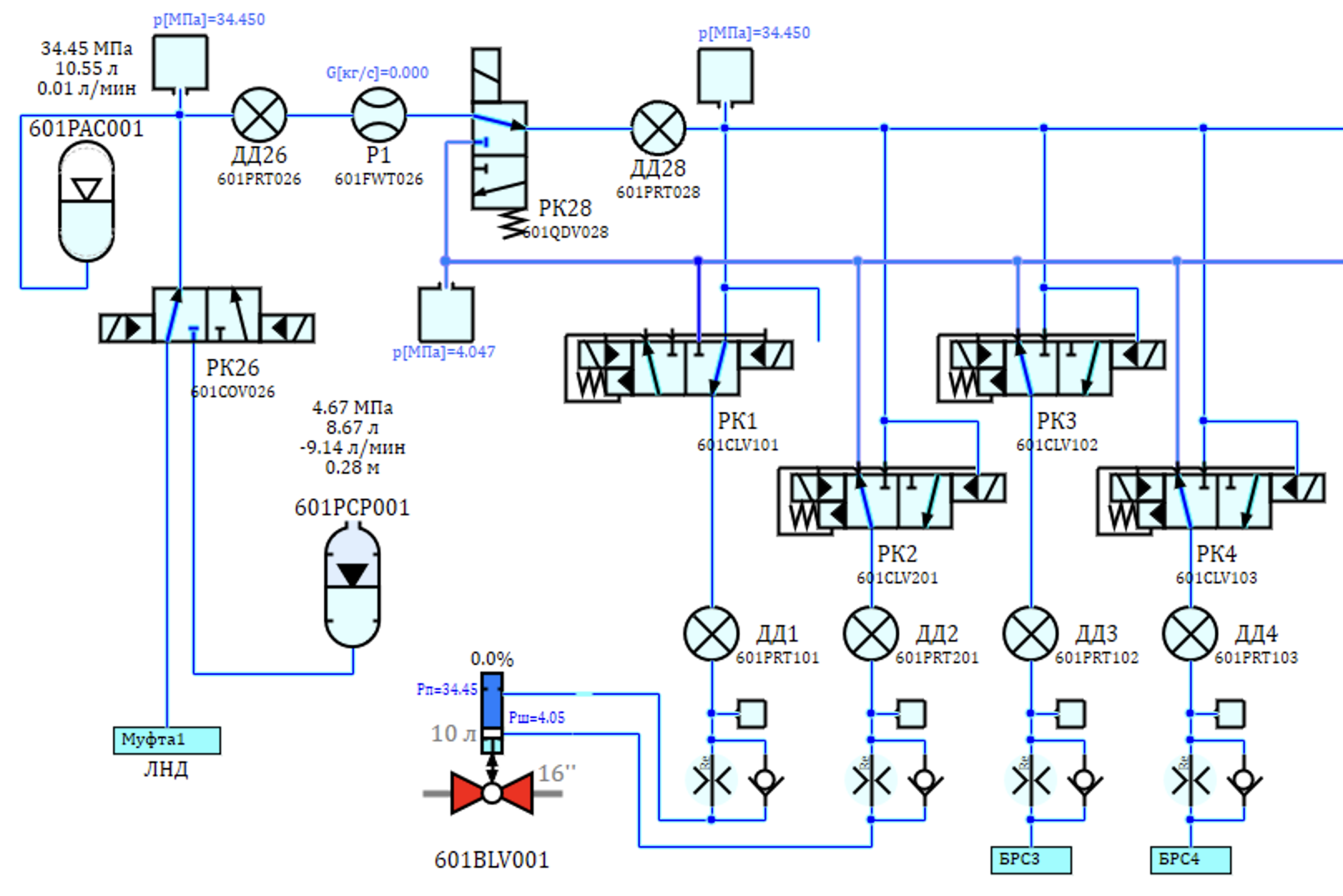 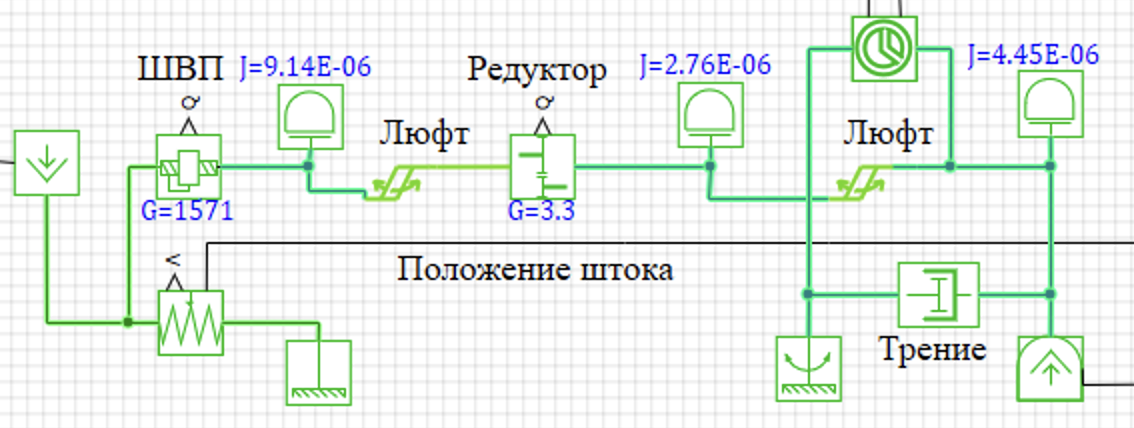 complex simulation
Engineering tool
3
Creating 1D library element
From differential and algebral equations systems we go to P&ID diagram, which is usual tool for engineering design
The equation for compressible fluid
Structural diagram for equations 
of a liquid in a closed volume
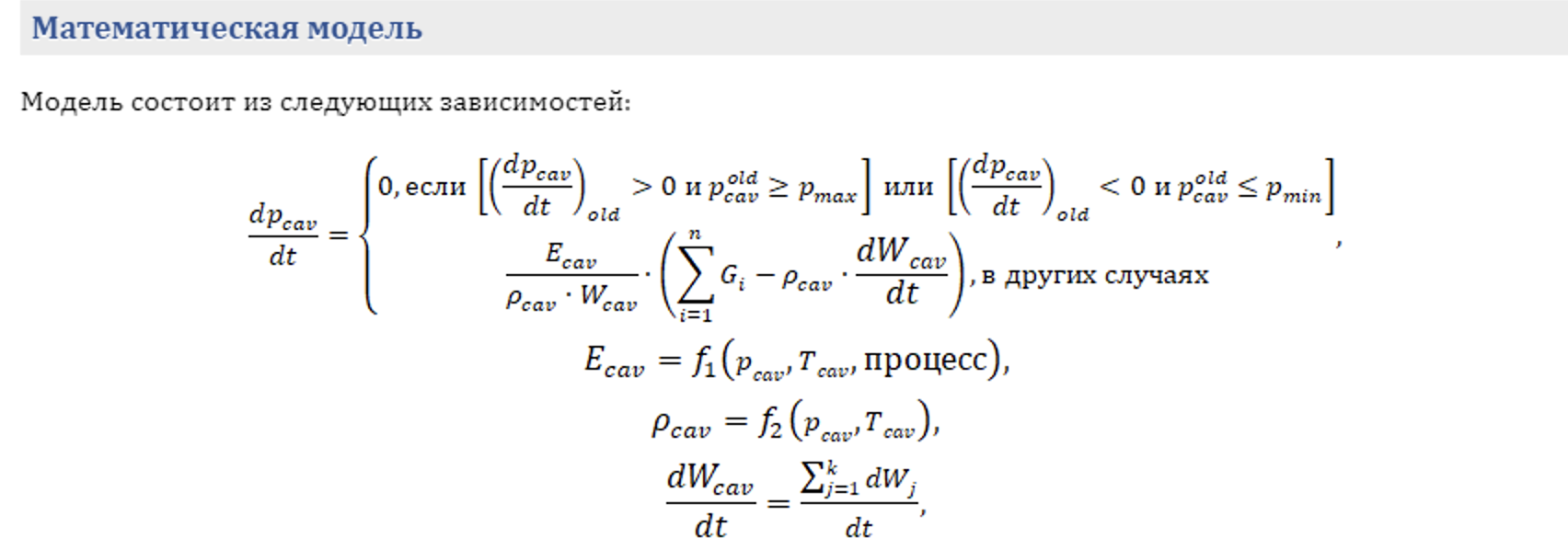 Single side hydro cylinder
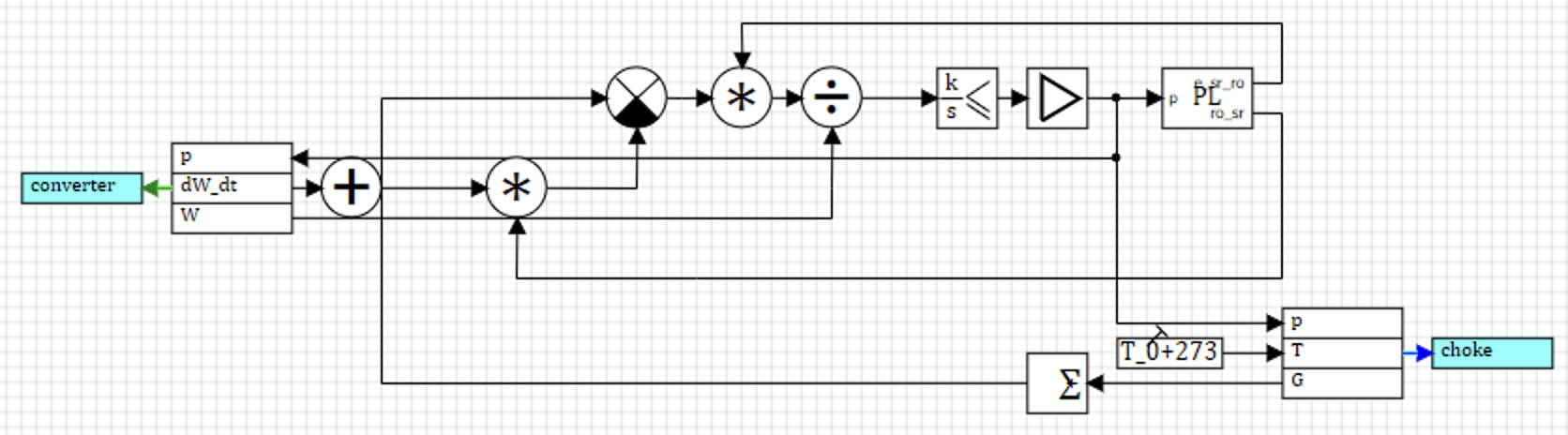 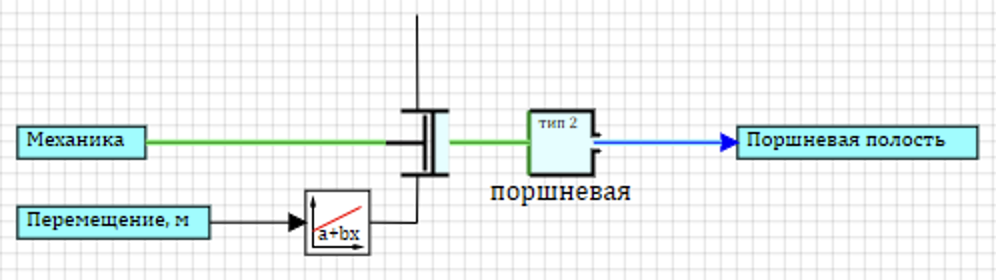 Double side hydro cylinder
Hydraulic diagram of subsea hydraulic systems (1D simulation)
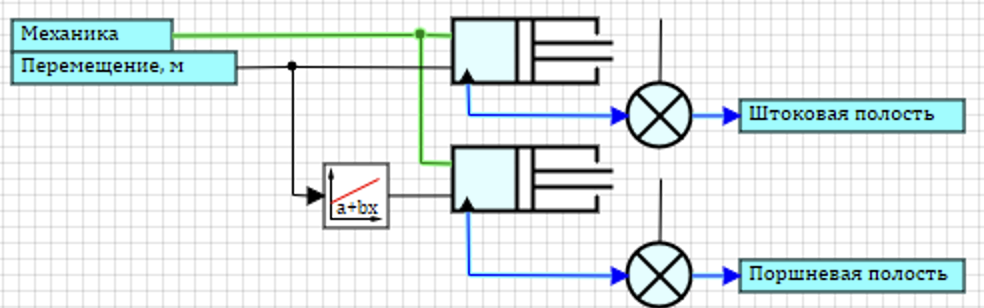 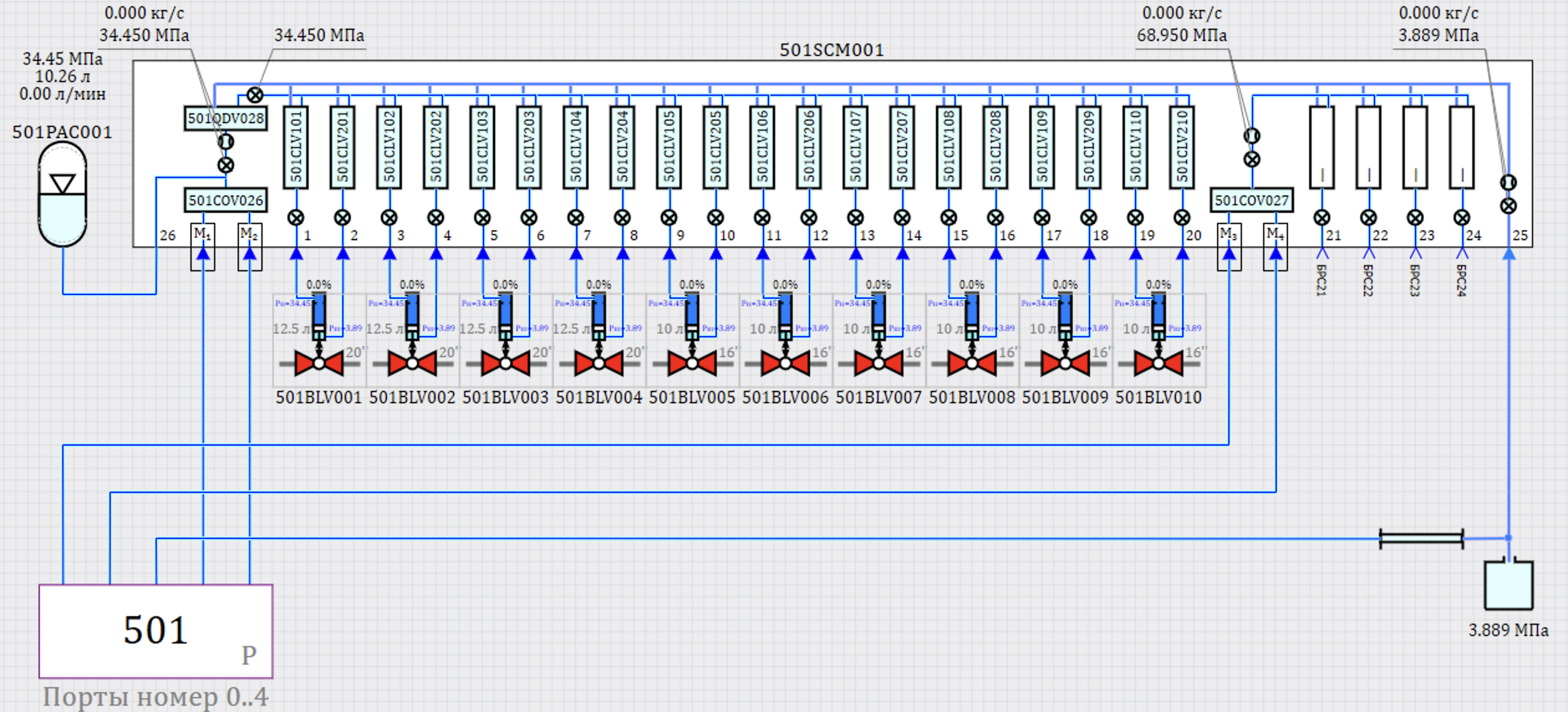 Hydro driver of valve
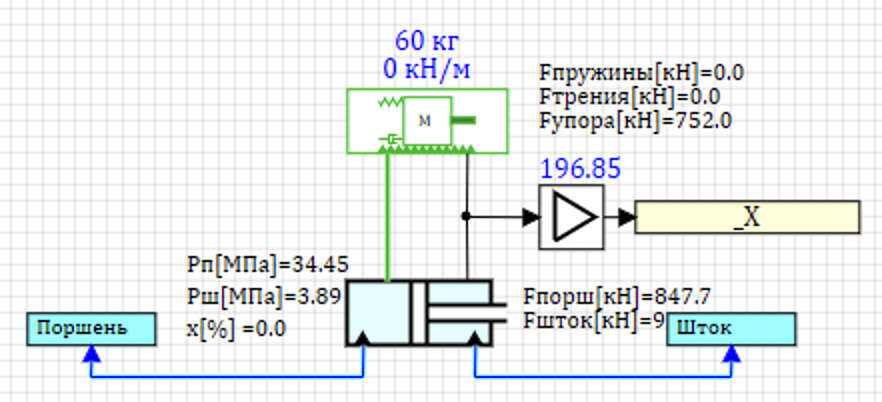 4
Complex systems must be controlled
SimInTech is graphical  integrated developer environment (IDE)  to simulate a complex object include physical process and algorithms of control systems
Algorithms
Object
1D simulation of complex object
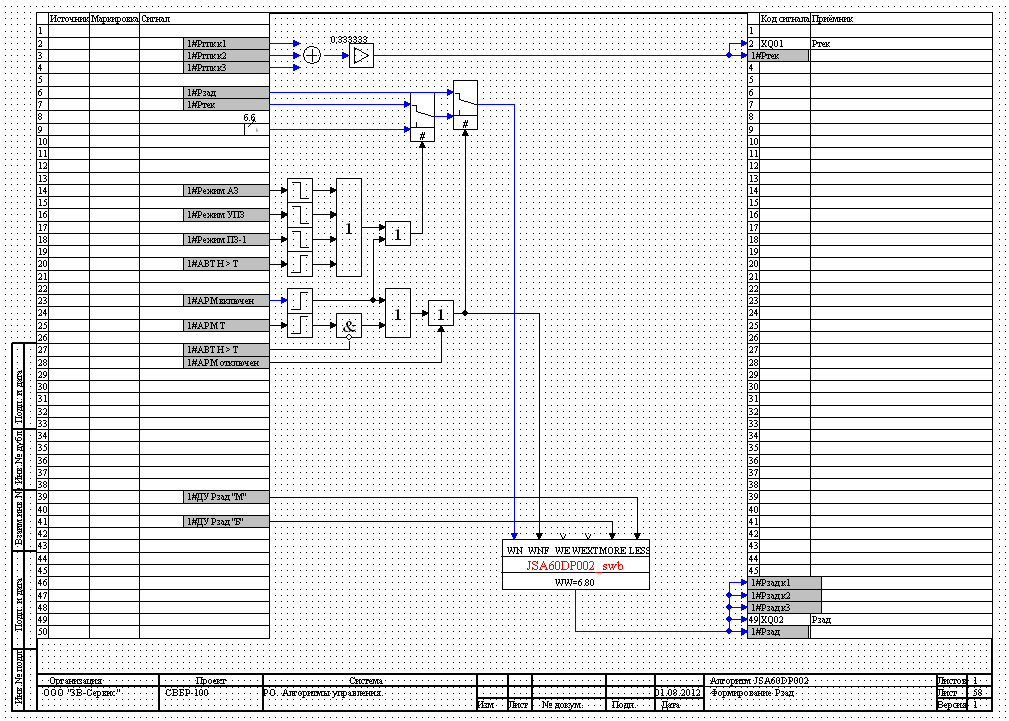 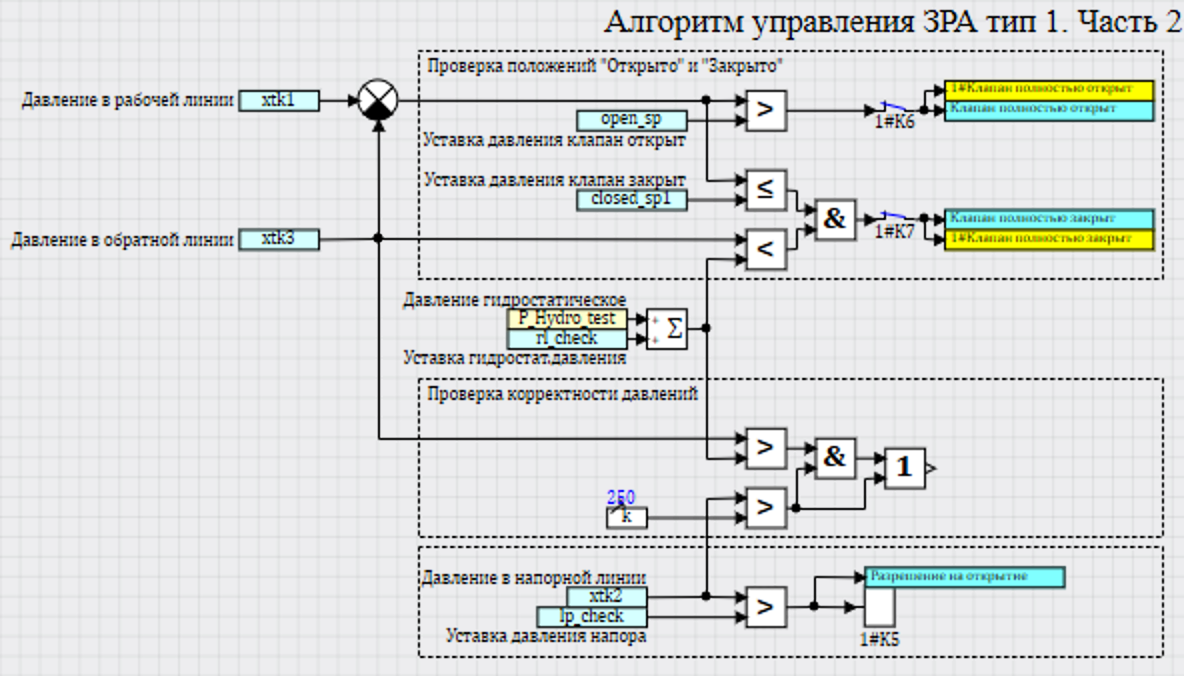 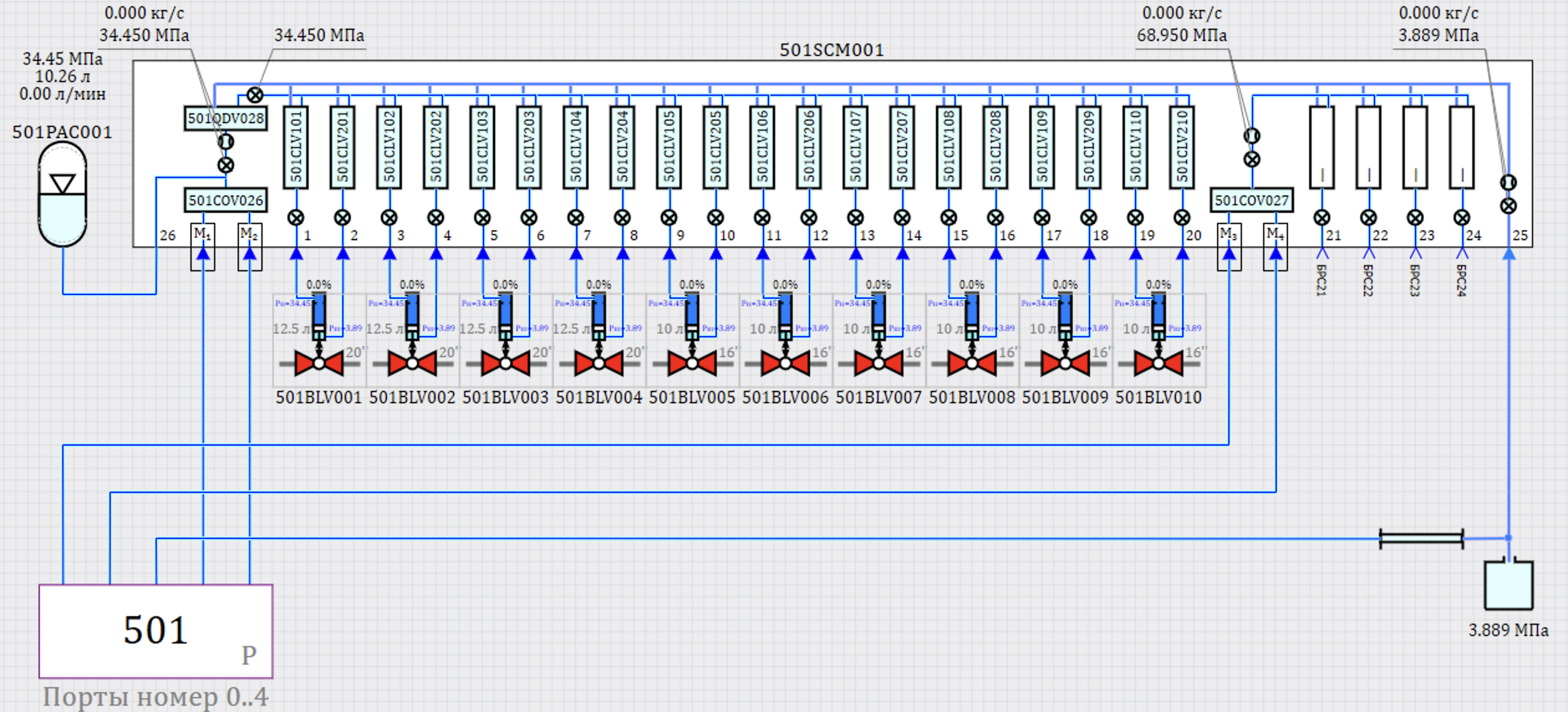 control system
controlled 
object
control 
command
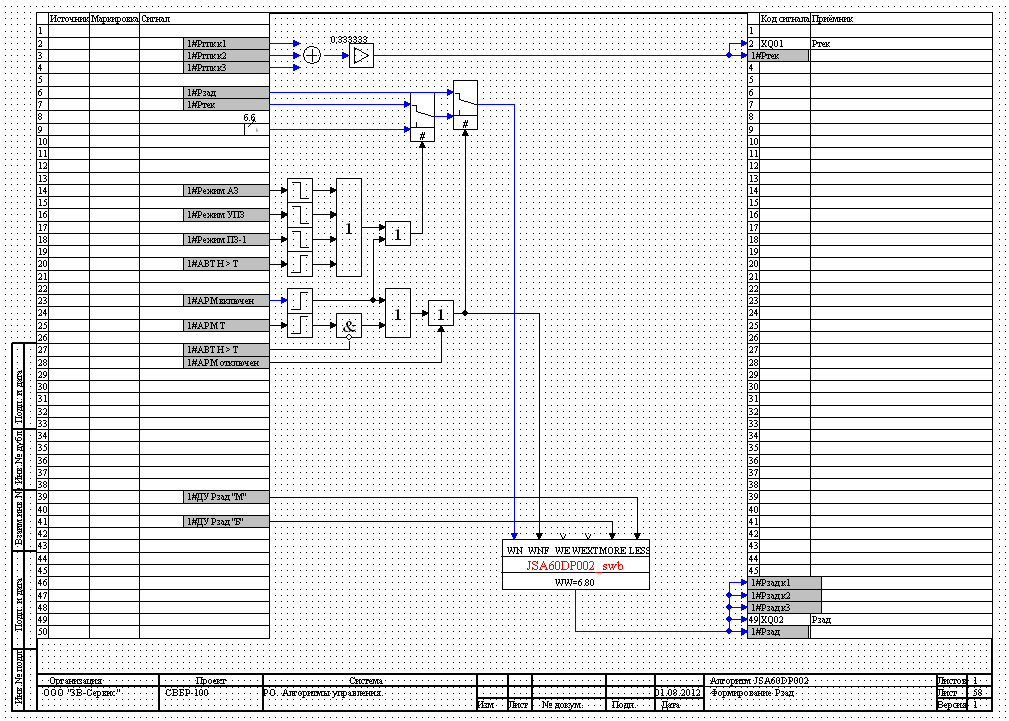 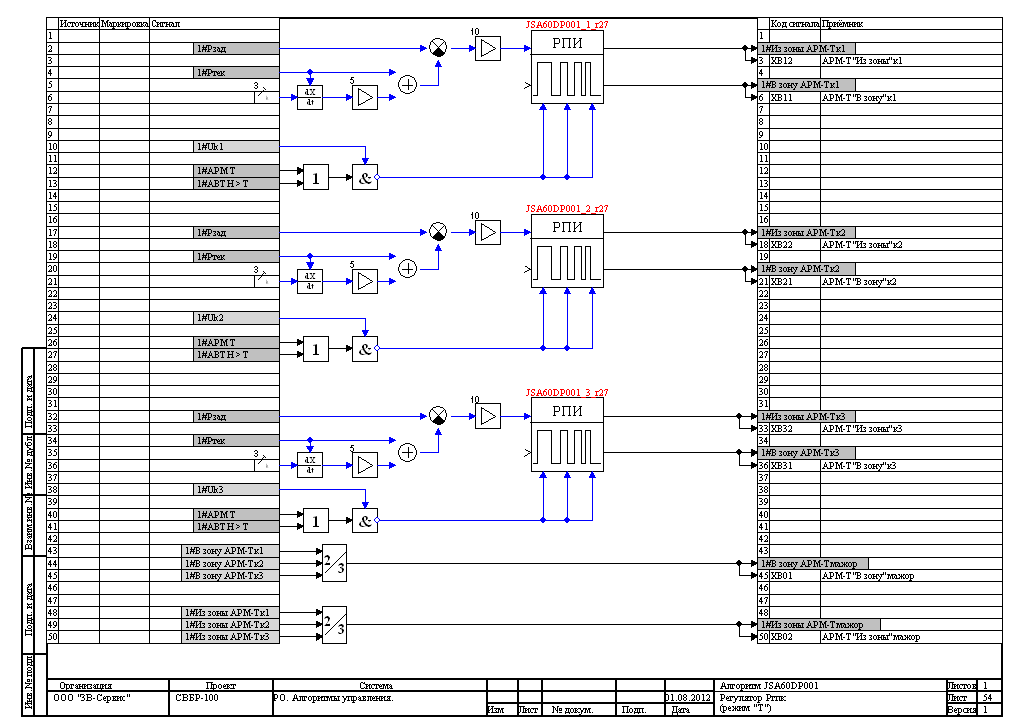 simulation 
parameters
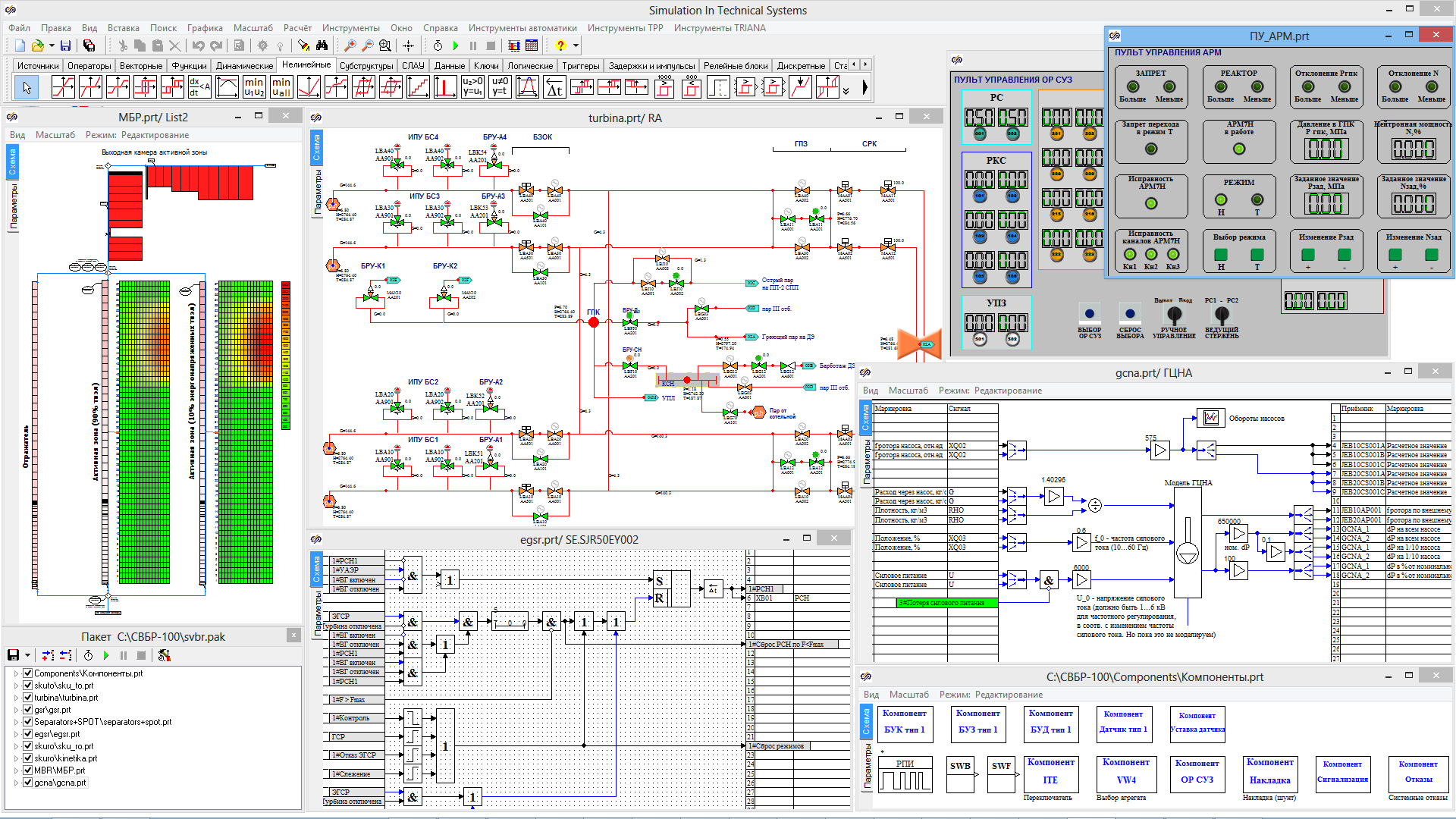 SimInTech diagram
(application oriented language)
Automated 
code generation
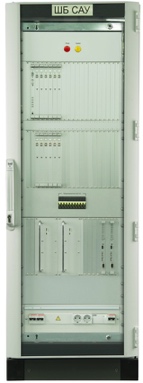 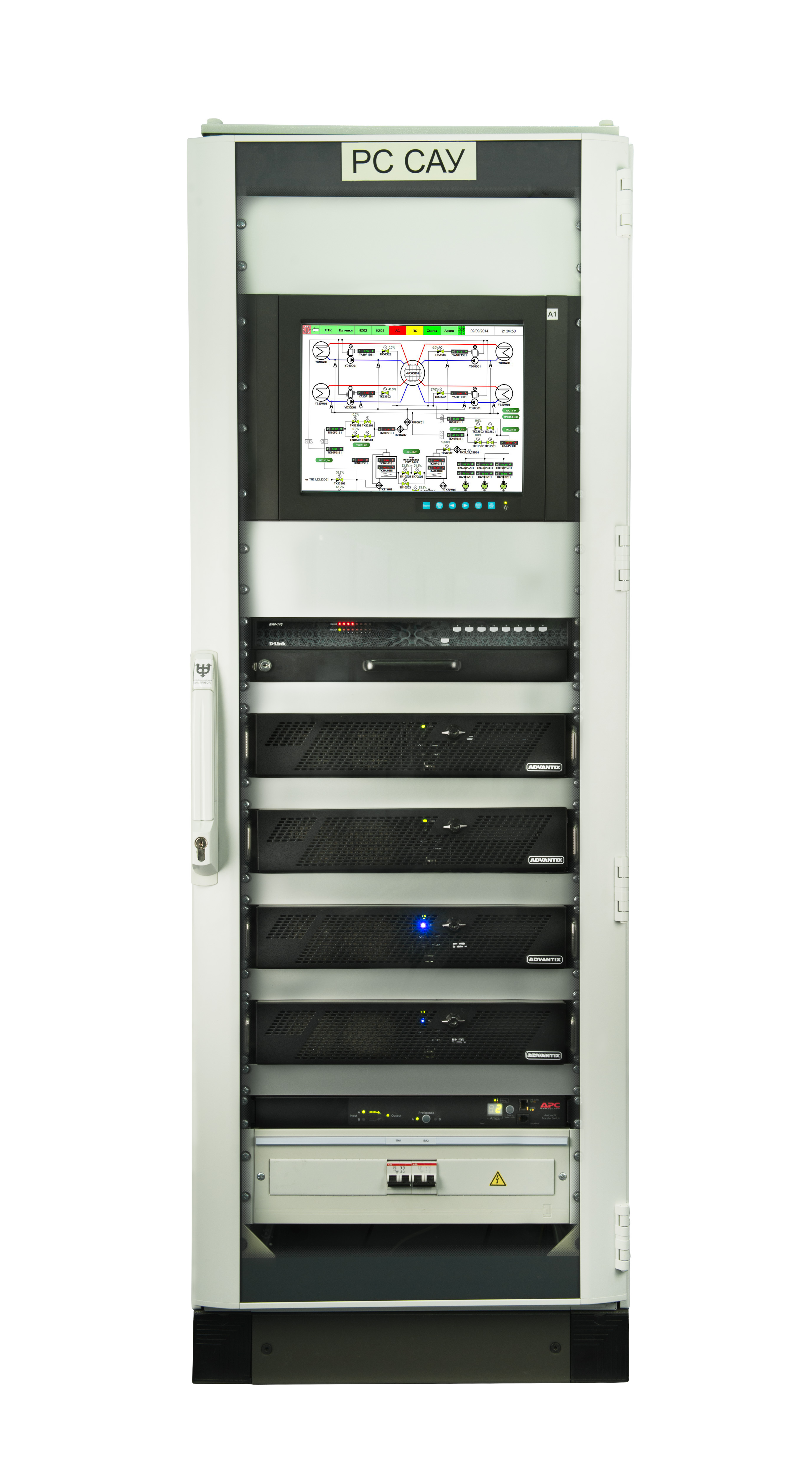 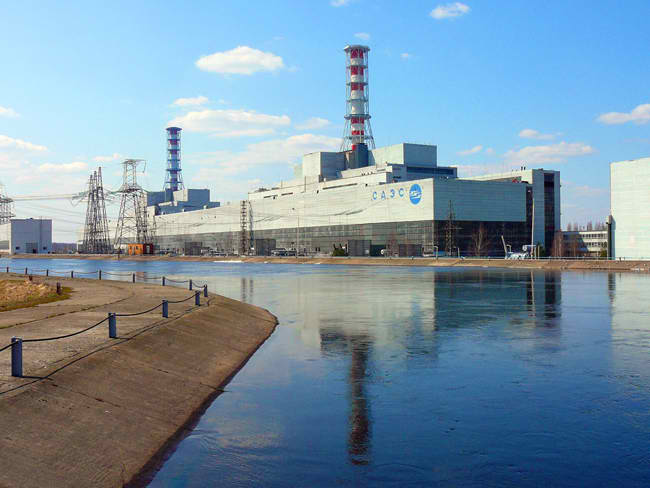 Control System
sowtware 
(SOFT)
Technical object
(HARD)
5
Architecture of SimInTech
SimInTech have all necessary tool for 1D simulation in the research and development process in different industries
Hard
1D модель объекта
Soft
Thermohydraulic
Electrical 
Mechanical
Mechanical 3D
Electro driver
Satellite ballistic 
Aircraft dynamic
Hydraulic
DSP
Antennas
Video processing 
3D Visualization
Piezoelectric
and other
HMI Memo
object
control system
Mathematic
Statistic 
State Flow
Fuzzy logic
Neural nets
Regulators
Indicators
simulation 
1D  core
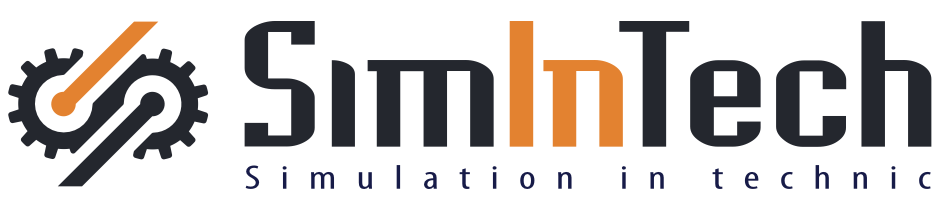 Code generator
Встроенное ПО
Different Simulator
Data exchange
DAC/ADС connection
Microcontrollers
NordWind
Real Time execution
STM32
Milandr
GigaDevice
MK17 
Raspberry PI 
Arduino
6
SimInTech in software development
SimInTech allow user to create a full life cycle for control software development for complex technical object in different industries
Abstract level
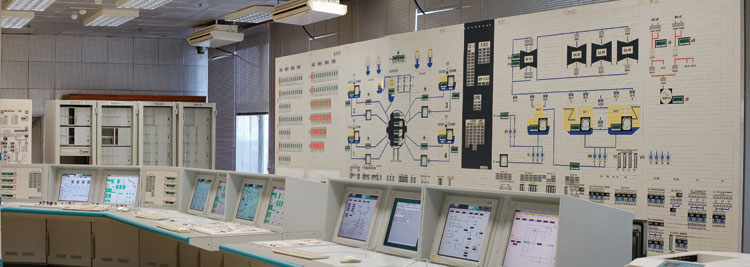 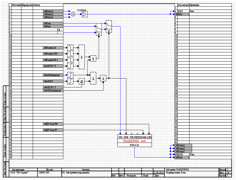 Top level requirements
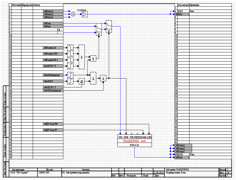 test
1D simulation (balance)
Acceptance test
Software Requirements
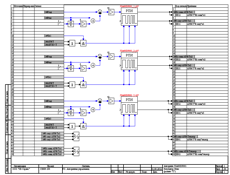 объект
test
1D simulation
(object)
common
algorithms
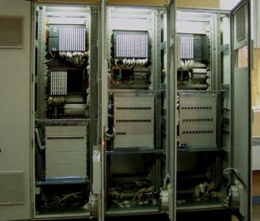 integration
test
система
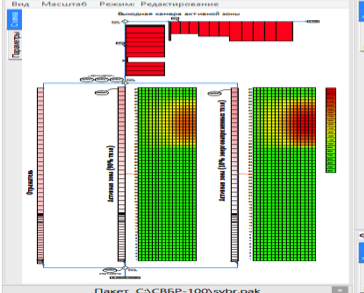 test
1D simulation
(systems)
unit
test
local algorithms
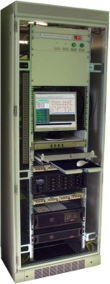 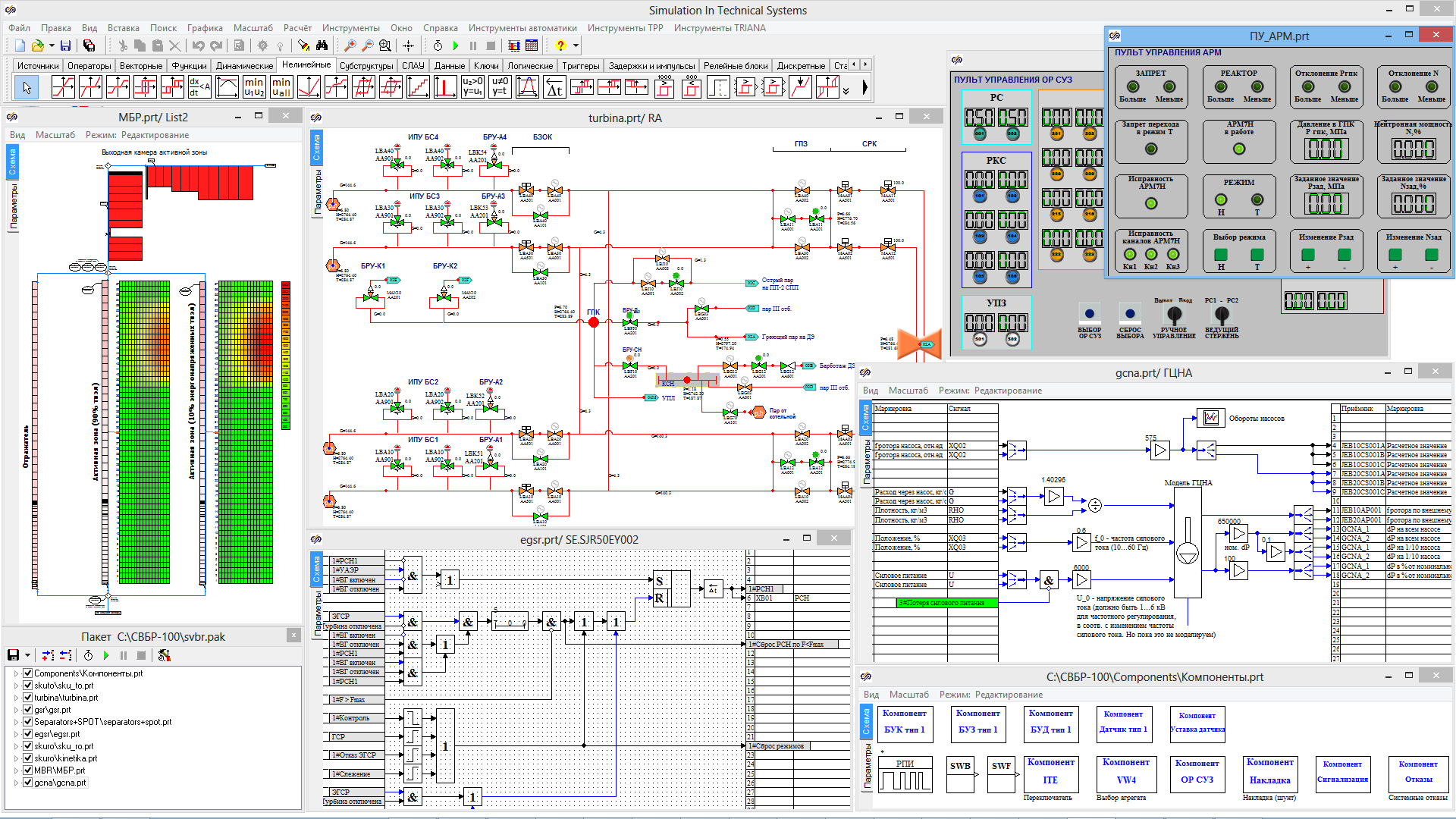 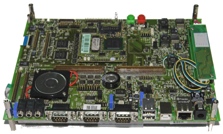 Code generation
Simulation and test
at any step of life cycle
time
Detailed level
7
[Speaker Notes: Симентек позволяет разработать математическую модель объекта управления и исследовать его. (динамические свойстава: выдерживает ли температуры, взывается ли чтото)]
1D simulation in product life cycle
1D model is created at a first stage of a product life cycle and then developed and updated by design information and  test results
Conceptual design 
Models of units
Models of process
Algorithms
Requirements
Main equations
Boundary condition
Simplifying
Technical design
Accurate model
Systems model
Software specification
Design
1
2
3
4
5
6
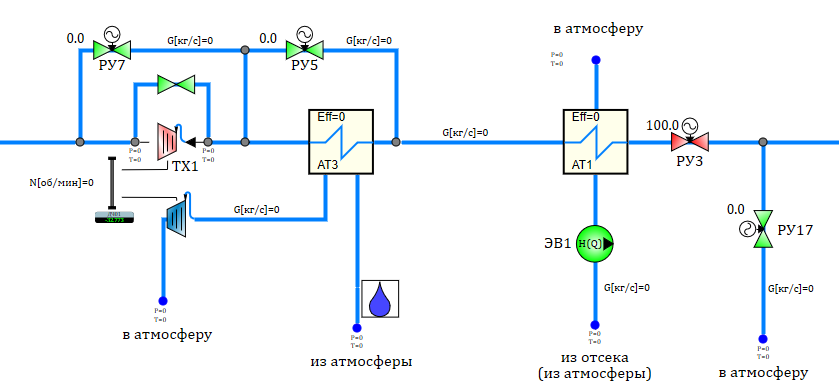 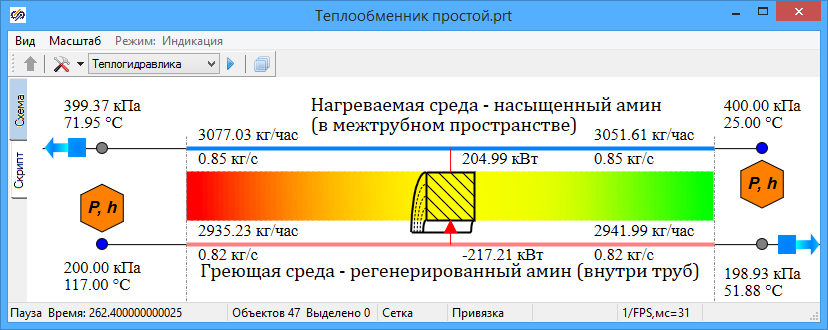 Model
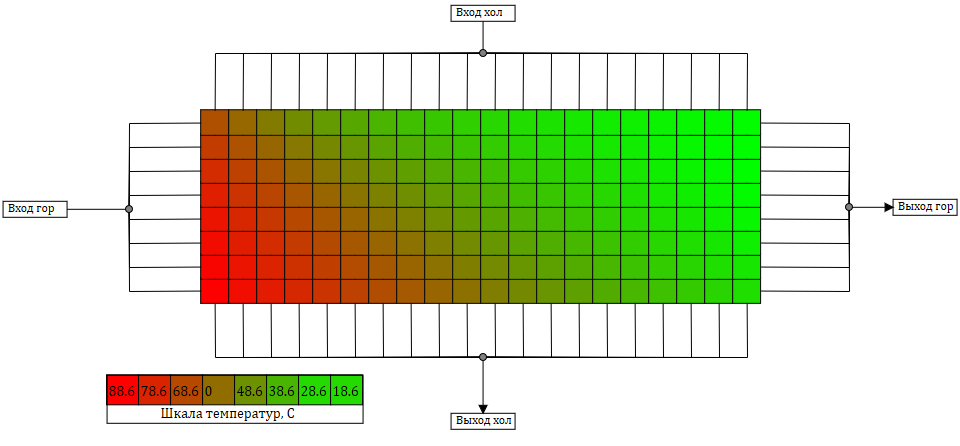 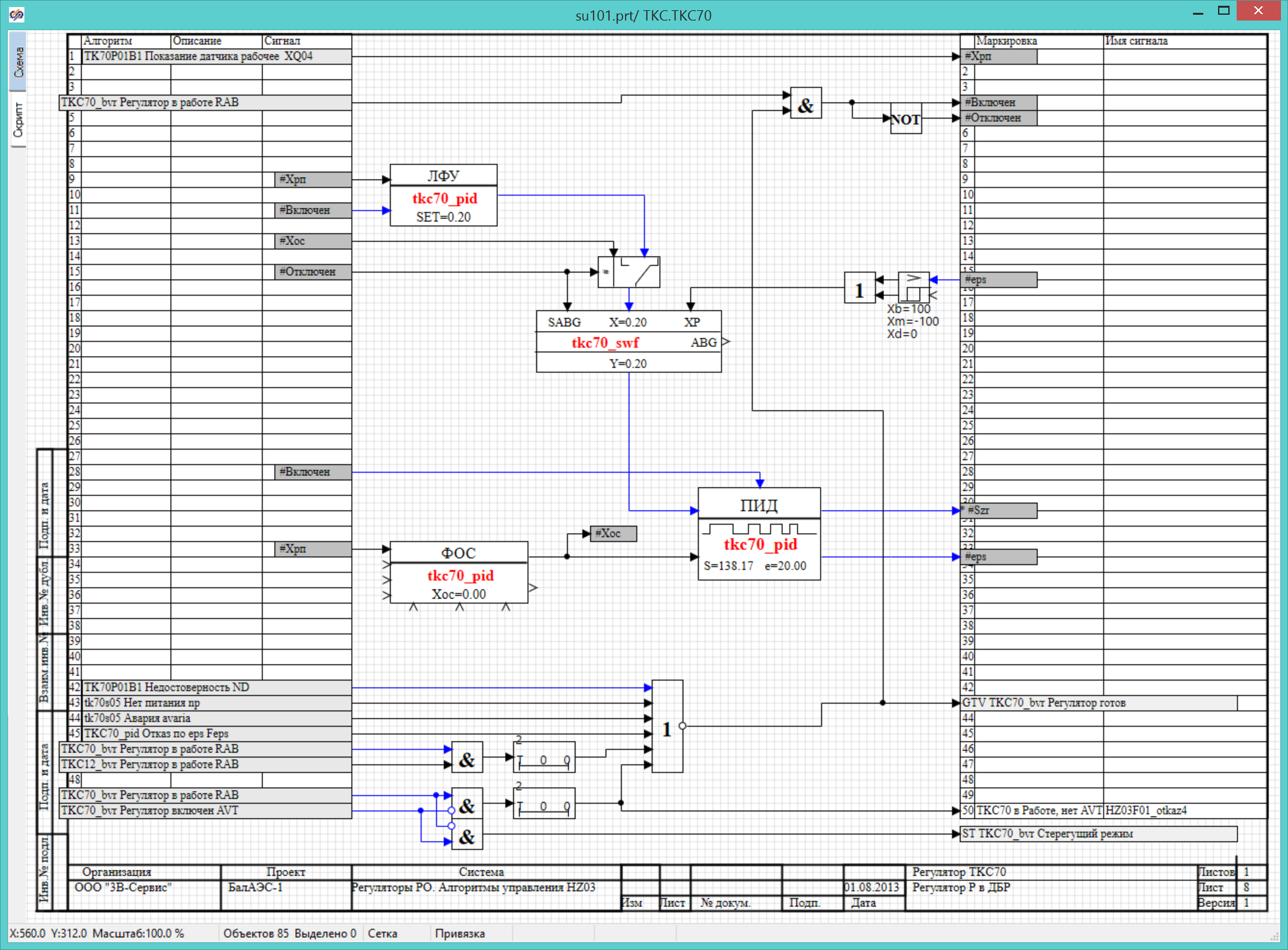 1D simulation  SimInTech
Elaboration
of model
Optimization and code 
generation
Product
Production and
testing
Systems
Software
Controls unit
Unit test
Characteristic
Real parameters
Unit
Final
testing
8
Use 3D simulation to increase accuracy
3D simulation on Supercomputer, can be used to get relation and correlation for 1D simulation in SimInTech
Tables and correlation
Balance model in SimInTech
3D simulation for unit
(Supercomputer)
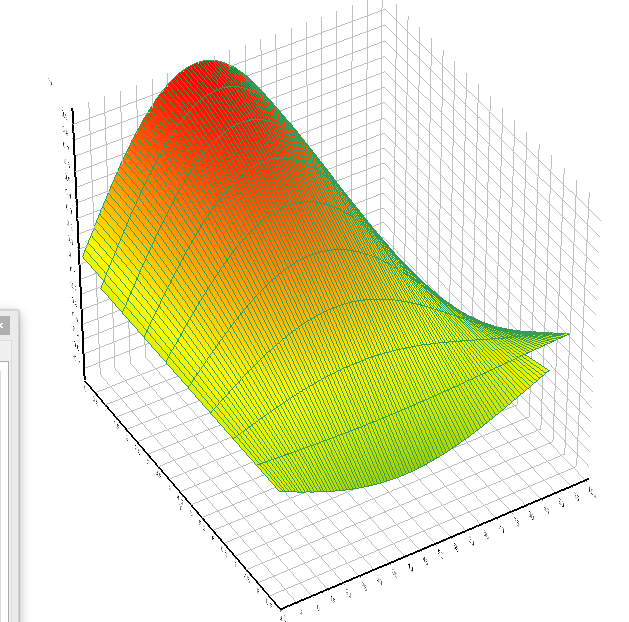 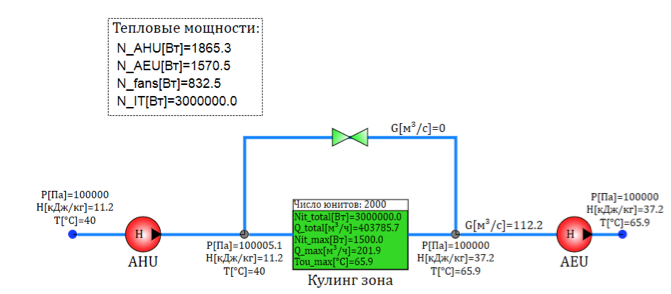 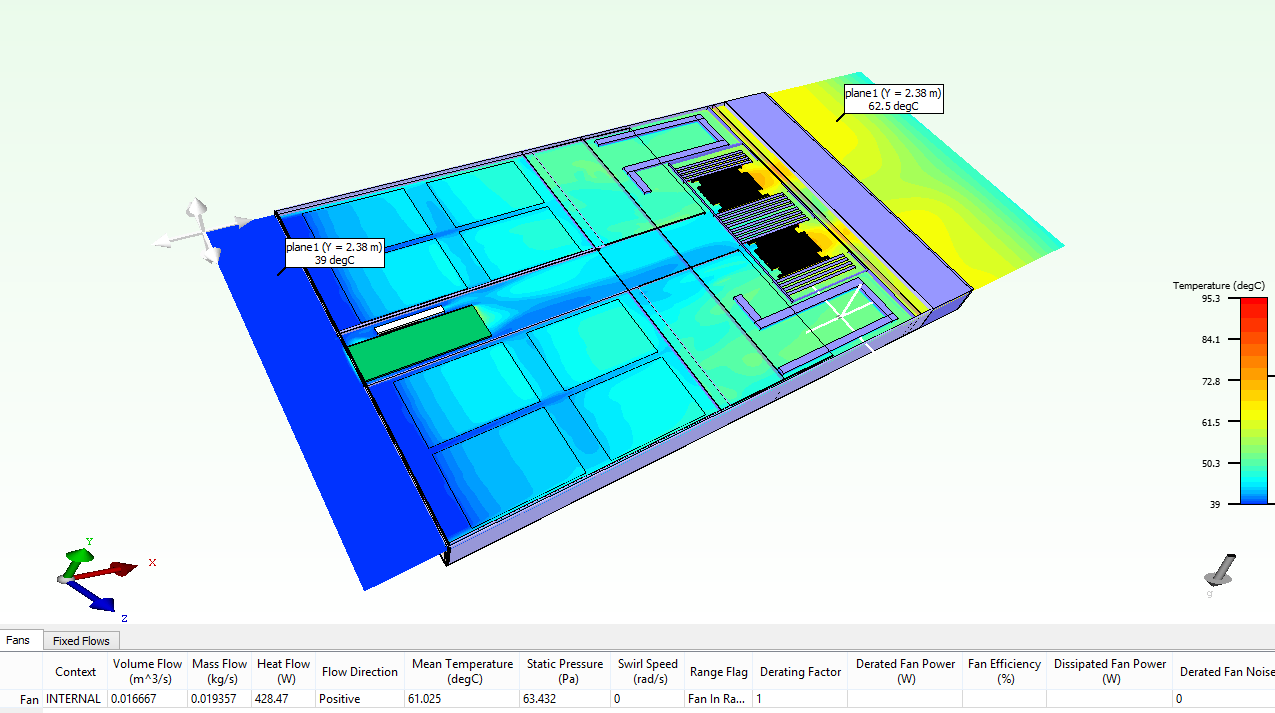 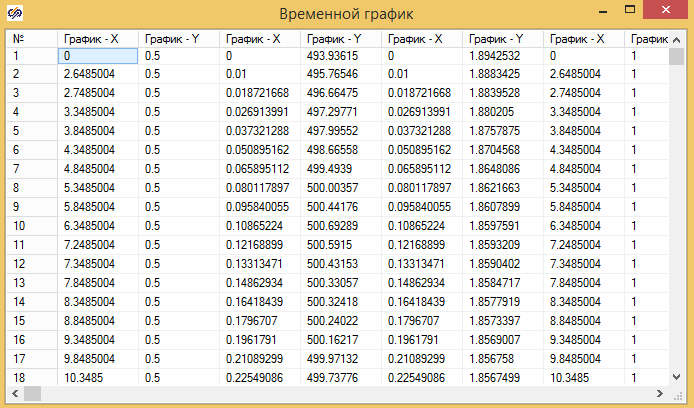 software requirements
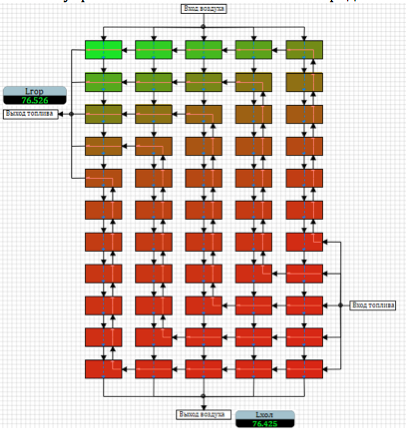 Complex simulation model
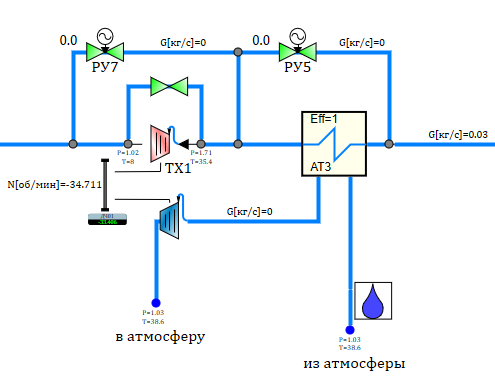 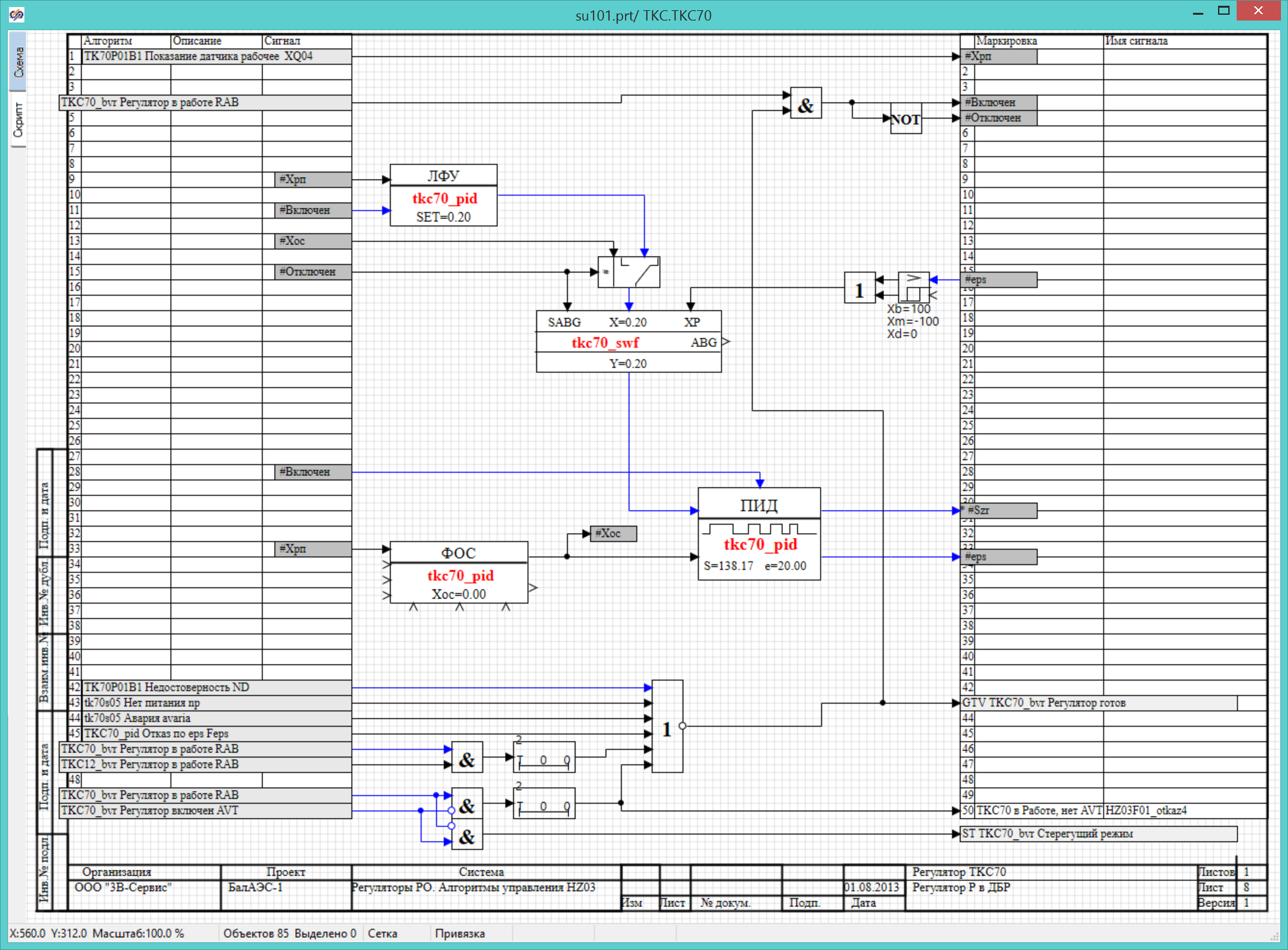 unit model
Control systems
Process simulation
9
Software for control systems
Control software creating for complex object like NPP, arise a global task of the communication  between programmers and engineers with different specialty
Traditional control software development process
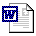 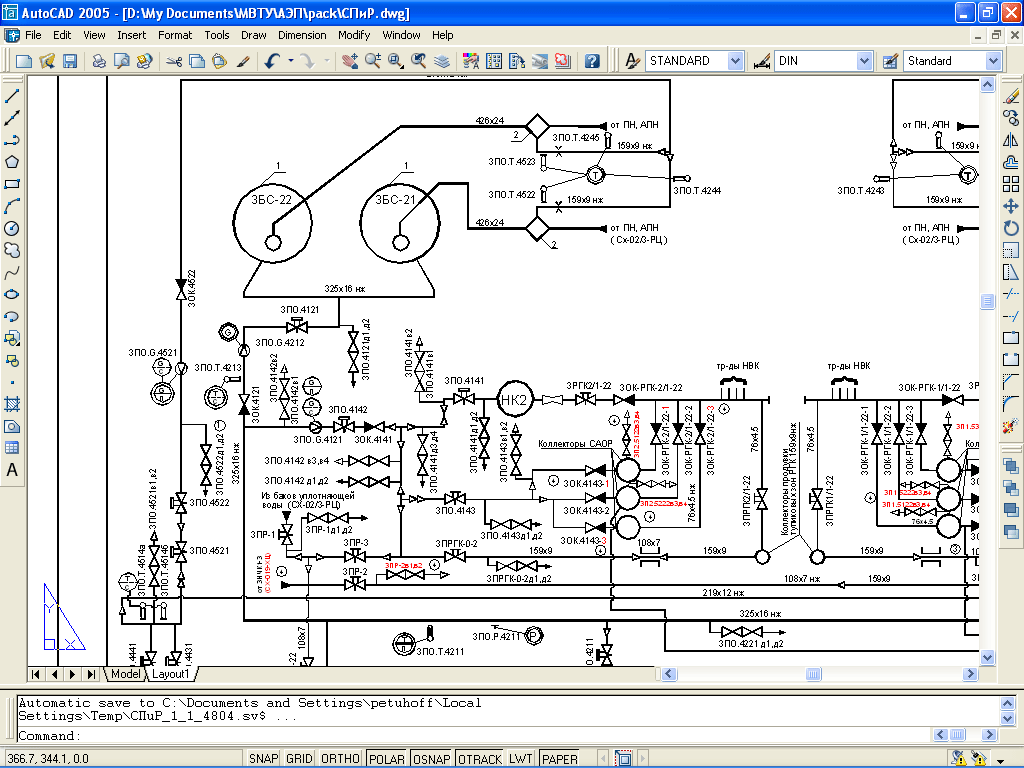 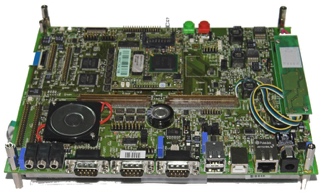 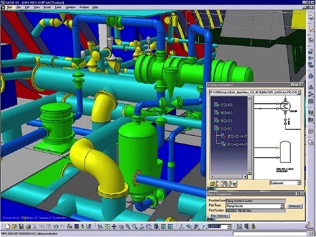 interpretation
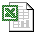 Technicla specification
(texts, diagrams, tables)
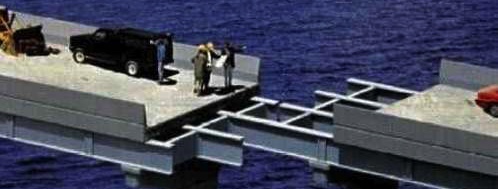 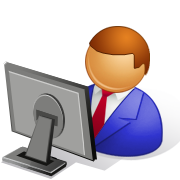 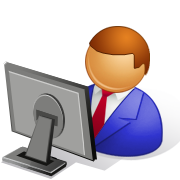 Testing process, mitigation error in code
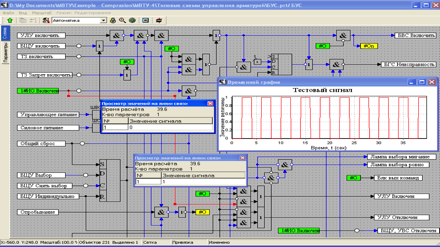 Process designer
Programmer
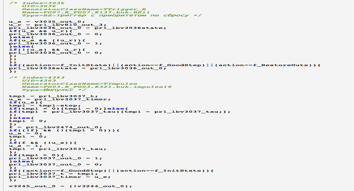 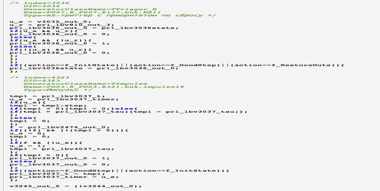 SimInTech code generation
Test SW by simulation
No human interpretation error 
Certification for nuclear power palnt
100% accordance to specification
IEC 60880-2010 Sertifivated
Code C
Code С
Specification in
SimInTech diagrams
генерация
10
Complex model in SimInTech
Архитектура SimInTech позволяет создать гибридную комплексную модель систем объекта для полунатурных испытания систем самолета
System model
Control software
Actuators
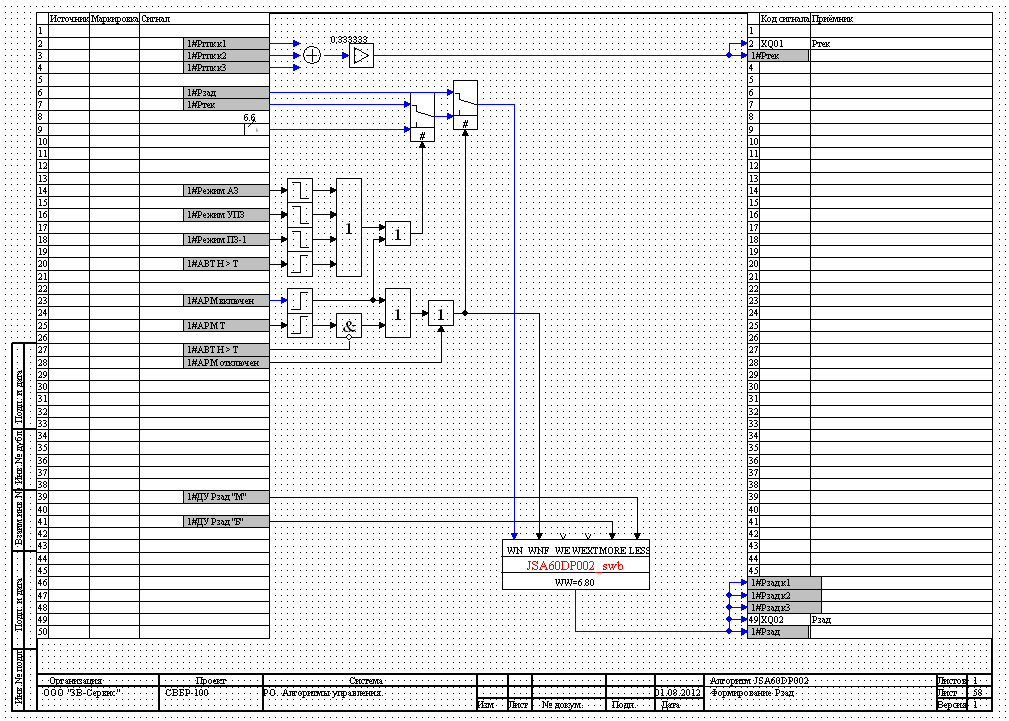 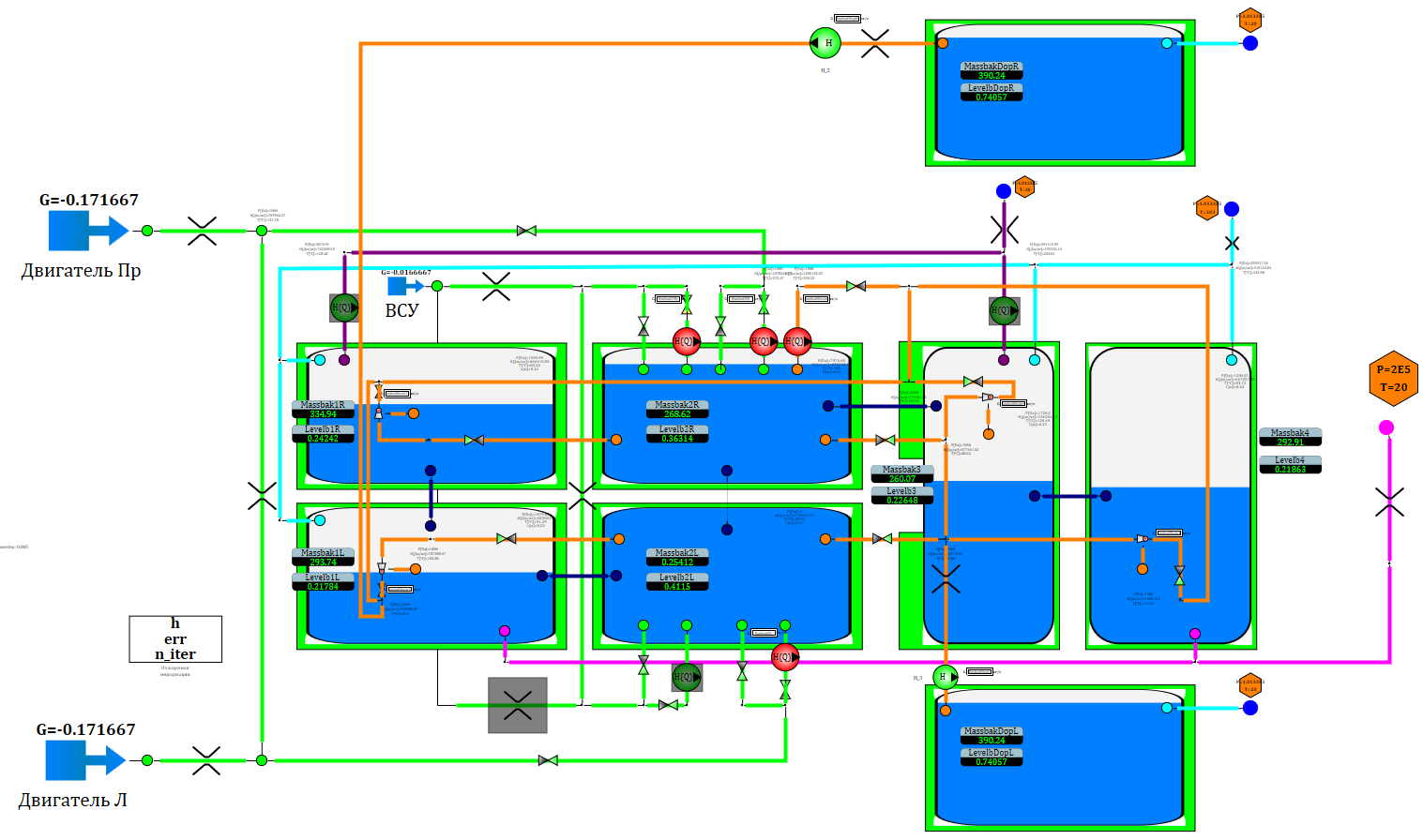 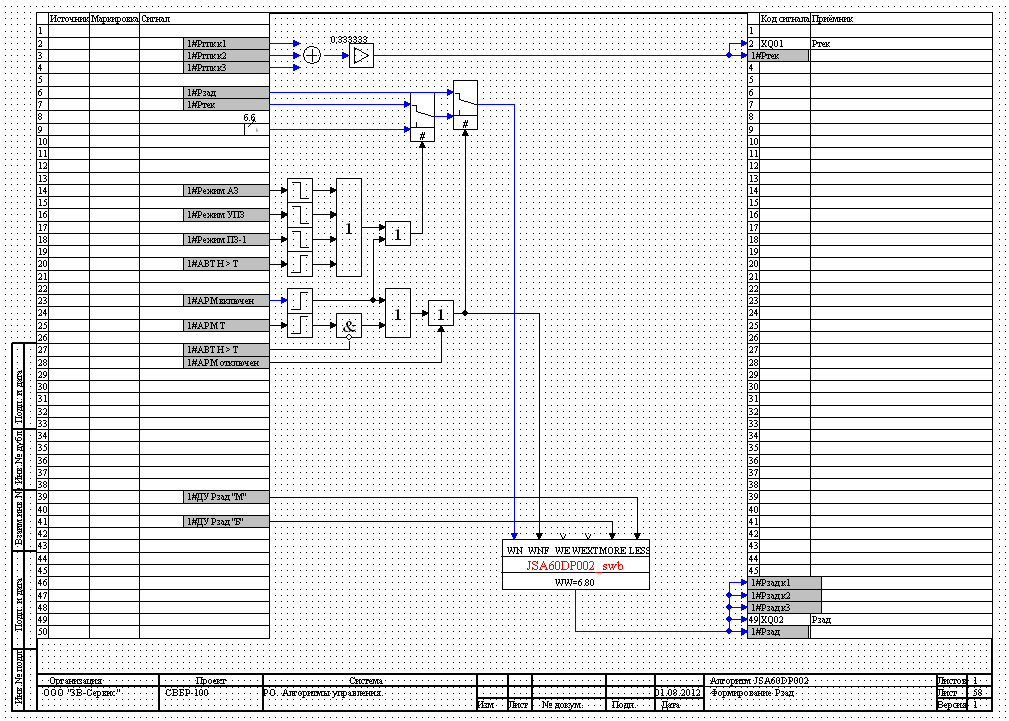 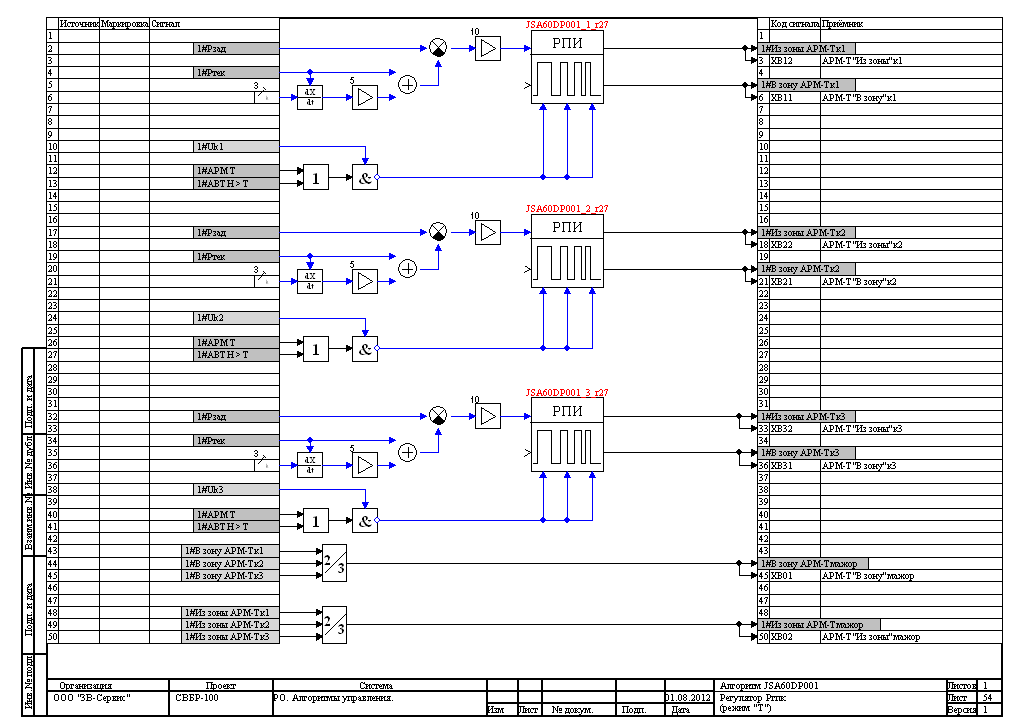 Control 
commands
Simulating 
parameters
Inputs
Signal data base
control

points
DAC
Indicator 
values
Download 
and
remote
debugging
Indicators
Control 
commands
ADC
Оperator 
commands
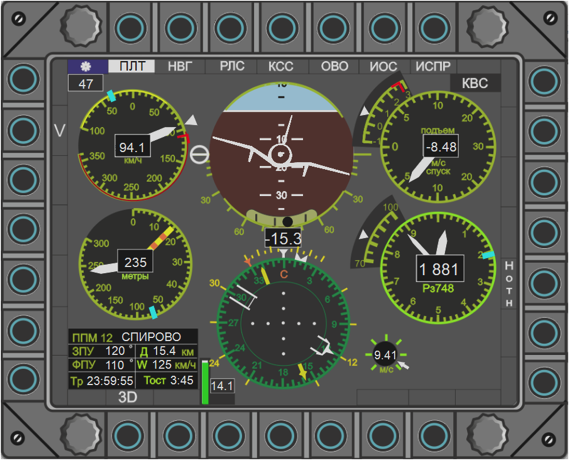 20%
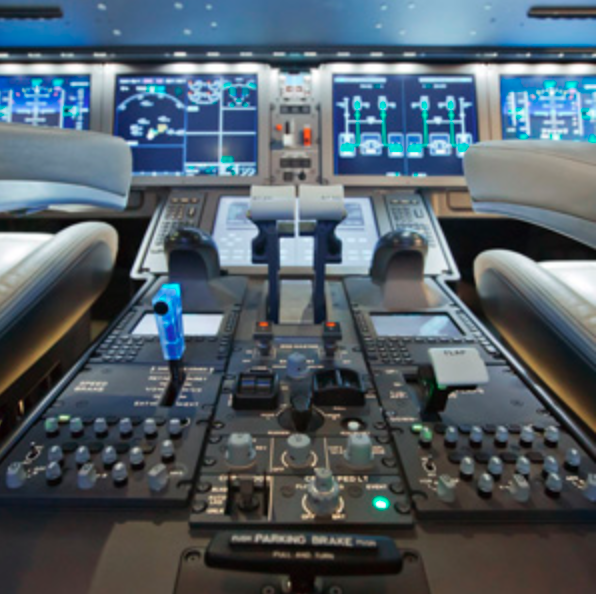 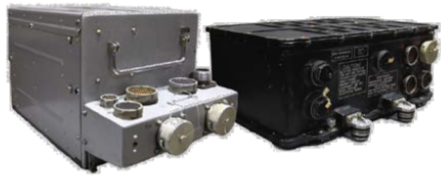 Control system hardware
11
Complex model of aircraft
SimInTech в 2017 году был выбран ОКБ Сухой в качестве платформы для создания функционального цифрового двойника самолета
SimInTech is used for creating a complex model which included:   
Control systems software
Fuel system.
Air condition 
Electricity
Reliability
Requirement
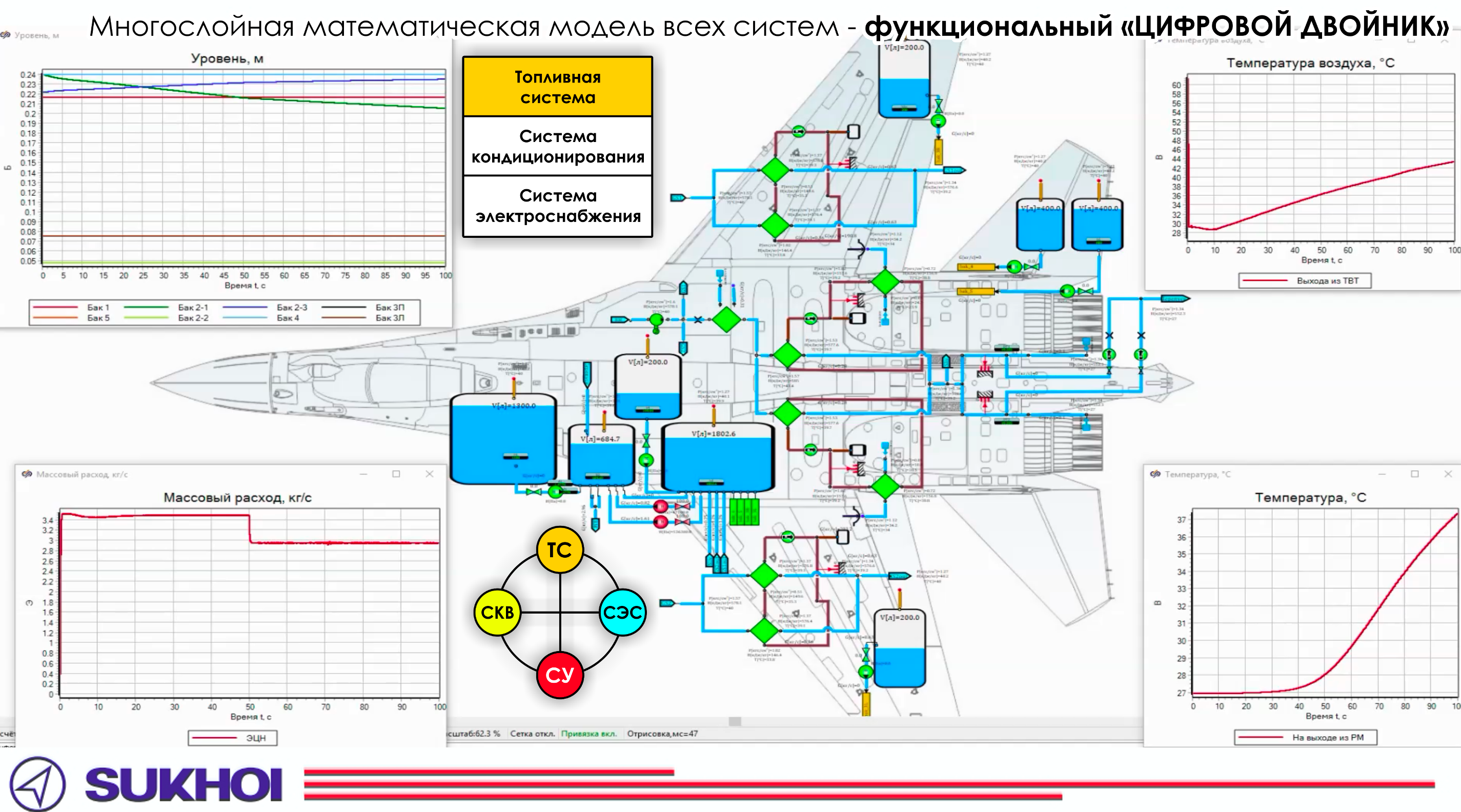 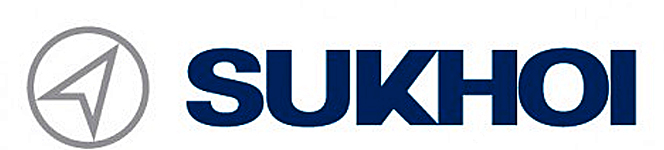 12
Su-30 simulation example
Demo SimInTech simulation model of Су-30 from MAKS 2018
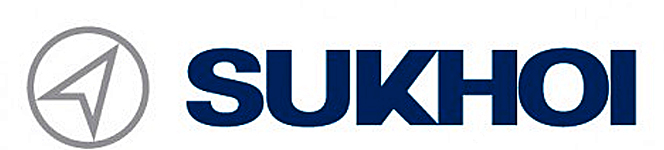 13
Viacheslav Petukhov
CEO
+7 (926) 531 88 97
v.petukhov@3v-services.com
3VS, LLS